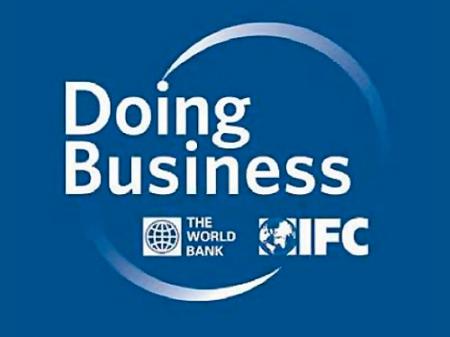 РОЗВИТОК ПІДПРИЄМНИЦТВА В УКРАЇНІ ЗА ІНДИКАТОРАМИ РЕЙТИНГУ СВІТОВОГО БАНКУ “DOING BUSINESS”
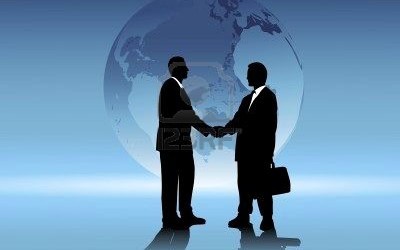 Кирило Рєпін
ФЕтаУ, 3 курс, ЕЕП-301
науковий керівник: к.е.н., доцент кафедри економіки підприємств Шергіна Л.А.
«DOING BUSINESS»
У щорічній доповіді Групи Світового банку «DOING BUSINESS» («Ведення бізнесу») проводиться аналіз нормативно-правових умов, які застосовуються до підприємств в країні протягом усього циклу їх життєдіяльності, включаючи створення підприємства і ведення бізнесу, здійснення зовнішньоторговельної діяльності, оподаткування, а також ліквідації.
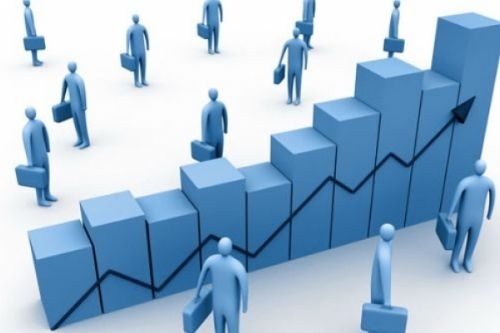 Сукупні рейтинги сприятливості умов ведення бізнесу засновані на 10 індикаторах і охоплюють 189 країн:
Індикатор 1 – «Реєстрація підприємств»
Індикатор 2 – «Отримання дозволу на будівництво»
Індикатор 3 – «Підключення до електромереж»
Індикатор 4 – «Реєстрація власності»
Індикатор 5 – «Кредитування»
Індикатор 6 – «Захист міноритарних інвесторів»
Індикатор 7 – «Оподаткування»
Індикатор 8 – «Міжнародна торгівля»
Індикатор 9 – «Забезпечення виконання контрактів»
Індикатор 10 – «Вирішення питань по неплатоспроможності»
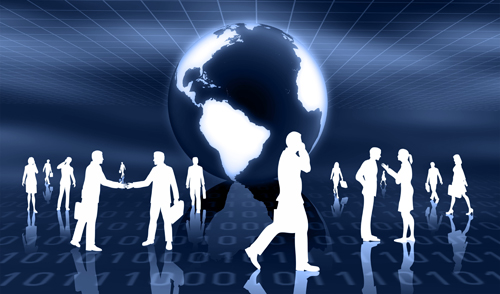 Україна в рейтингу “DOING BUSINESS”
Україна увійшла до топ-100 рейтингу легкості ведення бізнесу Doing Business-2015, піднявшись на 16 позицій і зайнявши 96 місце.

Згідно з результатами свіжого звіту, найближчі сусіди випереджають Україну: Польща зайняла в рейтингу 32-е місце, Болгарія - 38-е, Румунія - 48-е, Білорусь - 57-е, РФ - 62-е, Молдова - 63-е.
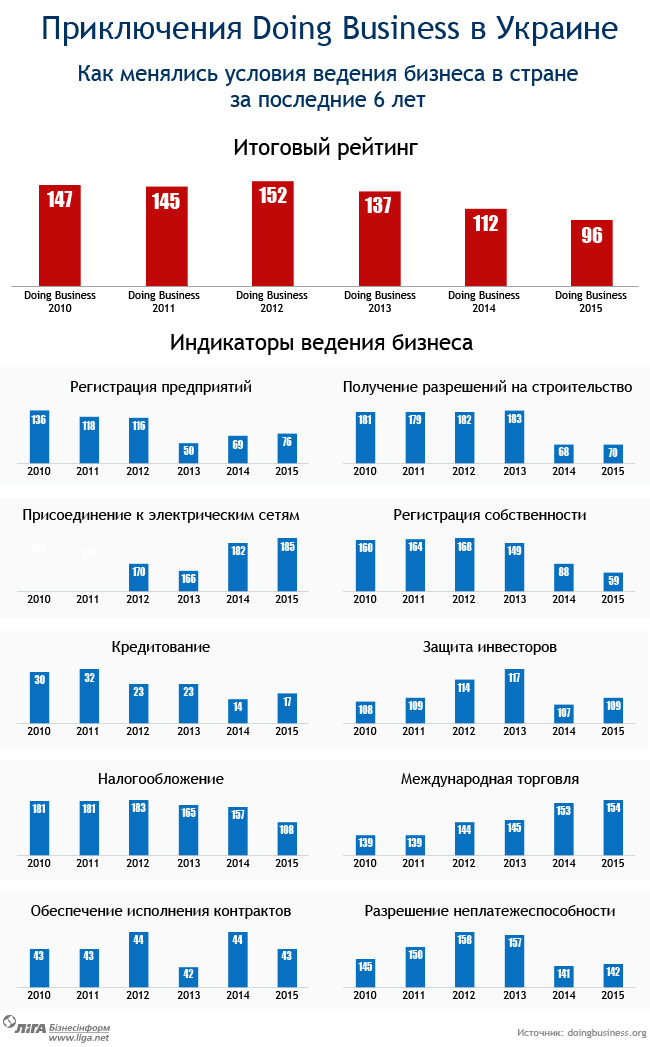 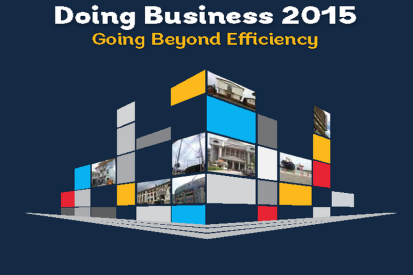 Індикатор 1 – Реєстрація підприємств
Україна посіла 76 позицію, набравши 87,3 бала зі 100 можливих.
Для того, щоб почати свою справу в Україні, необхідно пройти близько 6 дозвільних процедур, що забере у підприємця не менше 21 дня і зажадає 1,2% від початкового капіталу підприємства.
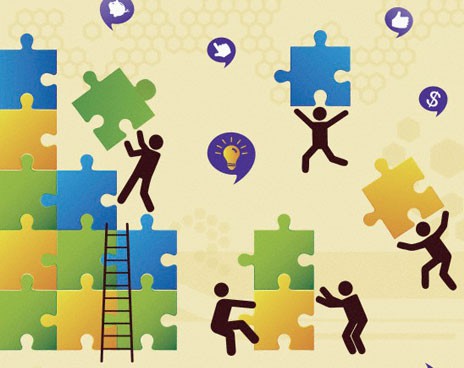 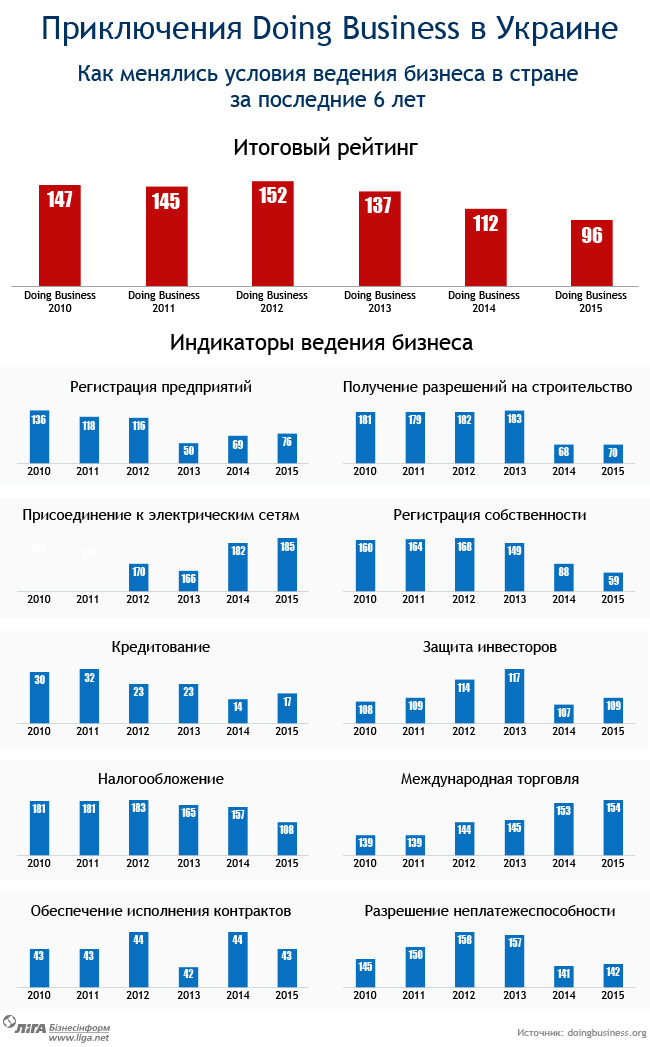 Динаміка України в рейтингу за індикатором 1
Індикатор 2 – Отримання дозволу на будівництво
Україна на 70-му місці, з 75 балами з 100.
У цьому сегменті кількість дозвільних процедур збільшується до 8, сам процес отримання дозволів розтягується на 64 дня, а вартість сягає 10,2% від вартості майбутнього приміщення.
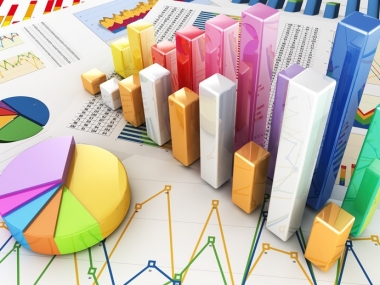 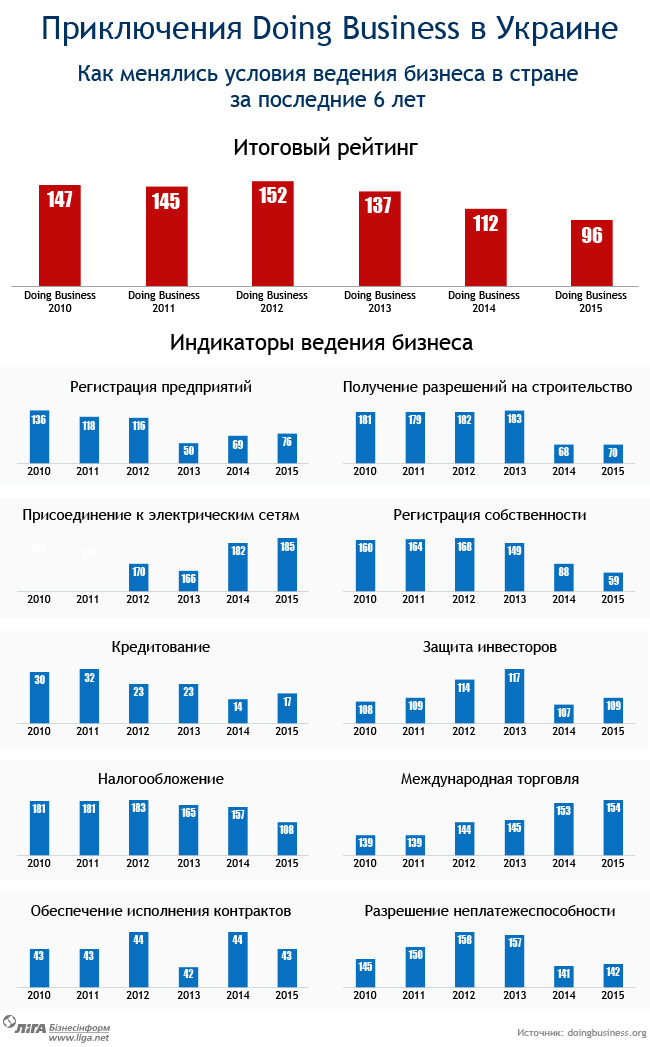 Динаміка України в рейтингу за індикатором 2
Індикатор 3 – Підключення до електромереж
Даний індикатор було додано до рейтингу у 2012 році і поки що тягне Україну вниз в "загальному заліку“.  За ним наша країна посіла 185 місце, отримавши всього 32 бали зі 100. 
Число дозвільних процедур у цьому секторі досягає 10, процес отримання дозвільних документів розтягується на 277 днів, а вартість перевищує 165,5% від доходу на душу населення.
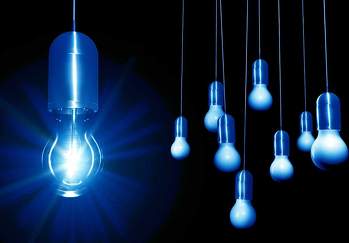 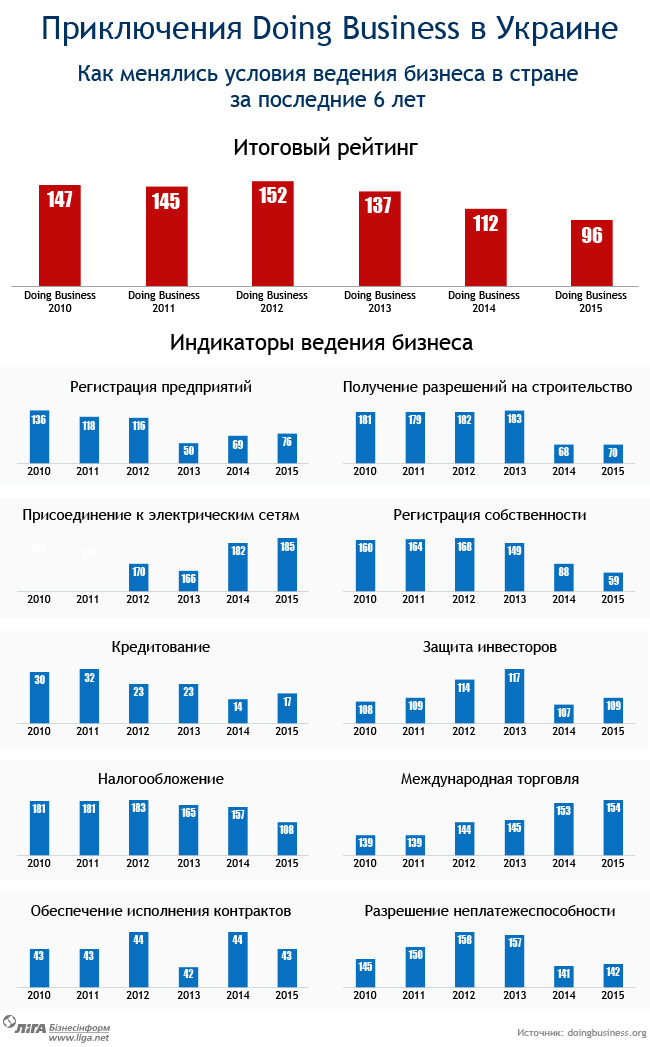 Динаміка України в рейтингу за індикатором 3
Індикатор 4 – Реєстрація власності
Індикатор, за яким Україна продемонструвала вражаючий ріст, змогла поміняти позицію з 88-го на 59-е місце.
У минулі роки все таки було прийнято низку заходів, що спрощують процедури реєстрації власності.
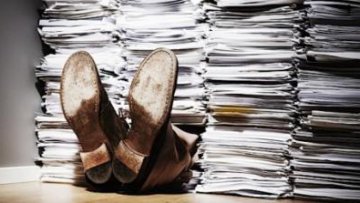 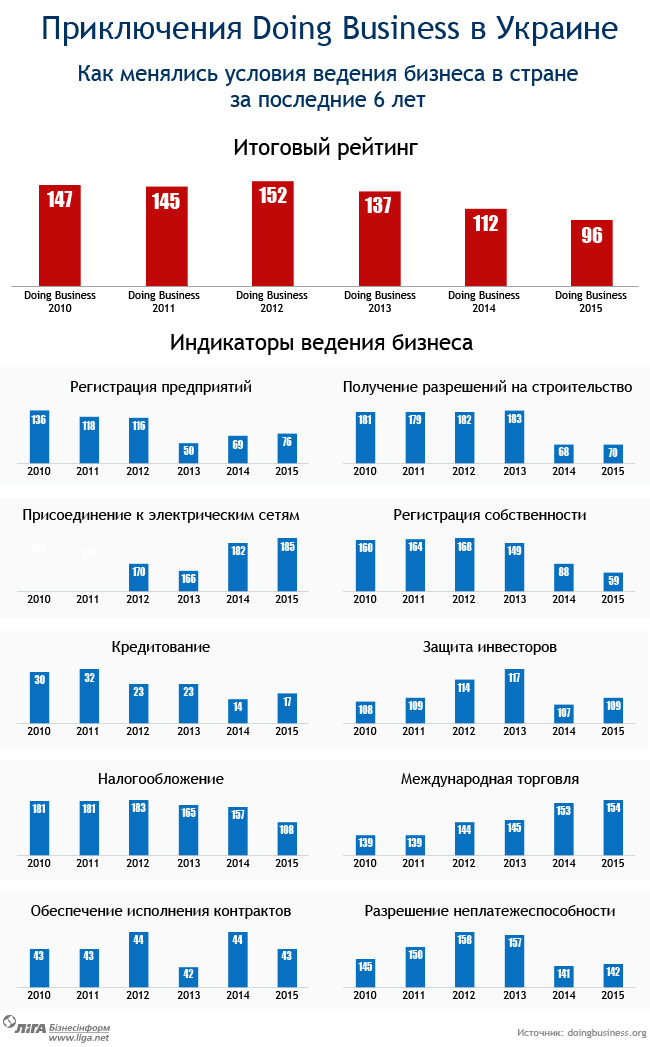 Динаміка України в рейтингу за індикатором 4
Індикатор 5 – Кредитування
Нажаль за даним індикатором Україна погіршила свою позицію з 14 до 17 місця, набравши 75 балів зі 100 можливих. 
Проте індекс юридичних прав і кредитної інформації залишається і зараз досить високим 8 з 12 та 7 з 8 балів відповідно.
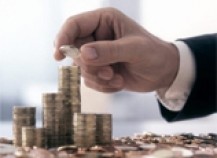 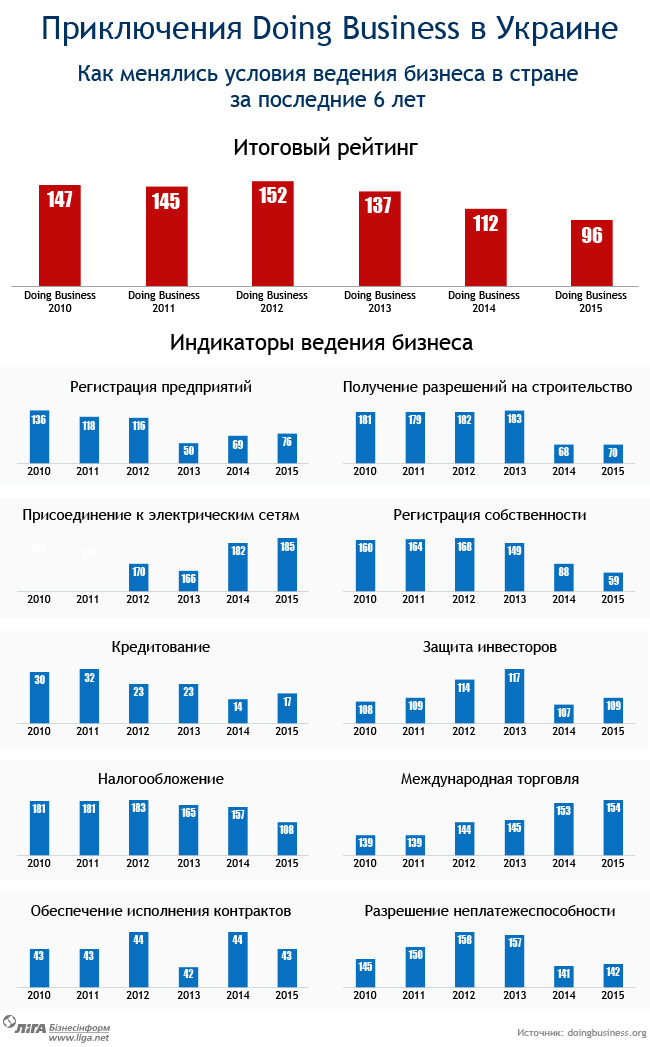 Динаміка України в рейтингу за індикатором 5
Індикатор 6 – Захист міноритарних інвесторів
Несприятливі події в Україні в 2014 році знизили її рейтинг за даним індикатором на 2 пункти і нині наша держава посідає 109 позицію.
Проте індекси прав акціонерів та корпоративної прозорості порівняно з іншими країнами світу є досить високими  (7 з 10,5 та 7 з 9 балів відповідно). Але індекс відповідальності вітчизняного директора майже в 2,5 рази нижчий ніж в Європейських країнах.
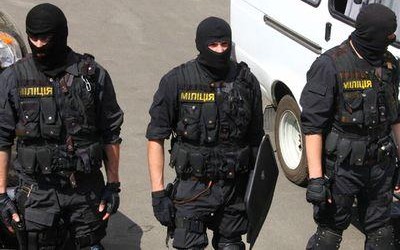 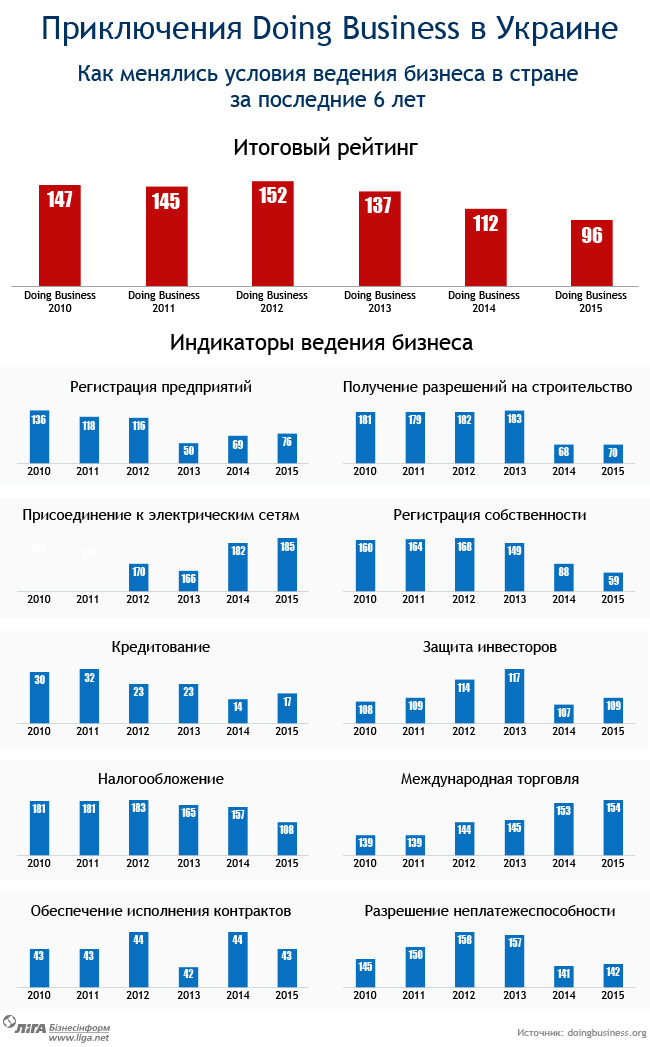 Динаміка України в рейтингу за індикатором 6
Індикатор 7 – Оподаткування
За минулий рік Україна піднялася за цим критерієм на 49 позицій і посіла 108-е місце.
Відбулося спрощення процесу сплати податків для компаній, завдяки введенню електронної системи подання декларацій та сплати єдиного соціального податку.
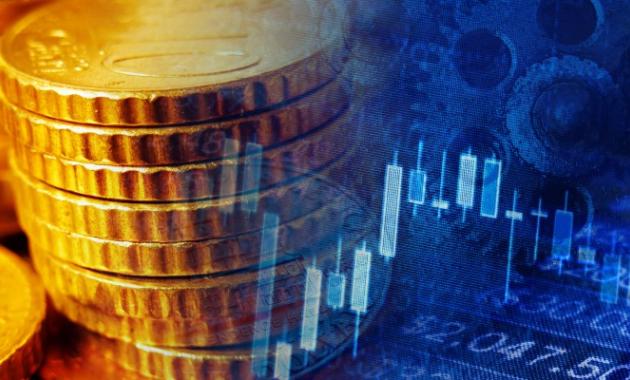 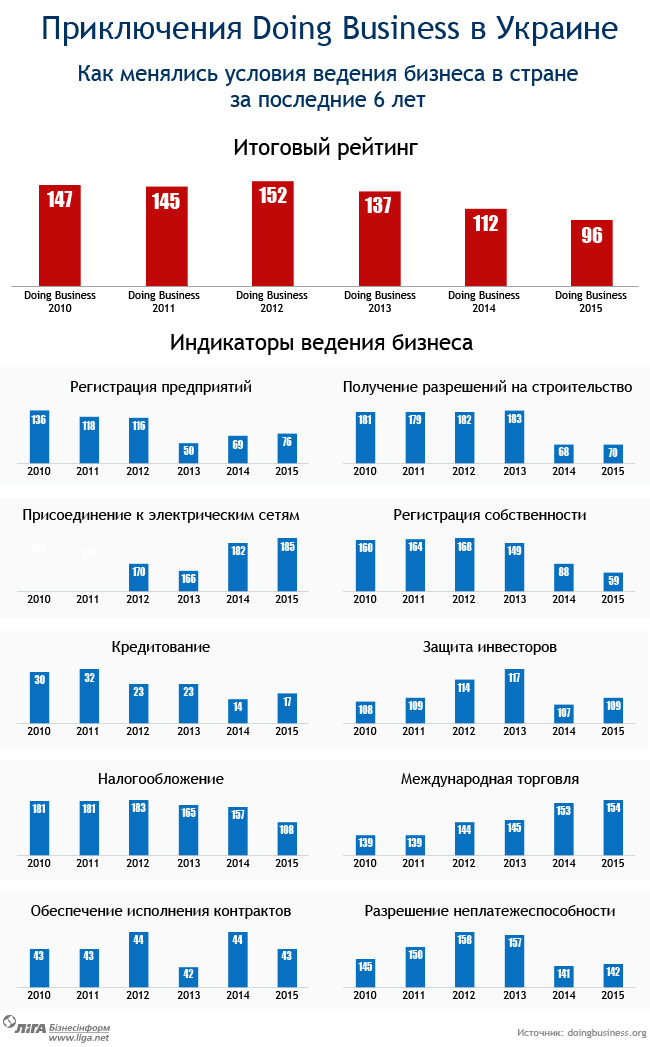 Динаміка України в рейтингу за індикатором 7
Індикатор 8 – Міжнародна торгівля
На одну позицію за минулий рік погіршився рейтинг України і за даним індикатором  (з 153 до154 місця) набравши 53,96 балів зі 100 можливих. 
Кількість документів для експорту або імпорту складає 8-9 одиниць, на оформлення яких необхідно витратити 29-28 днів.
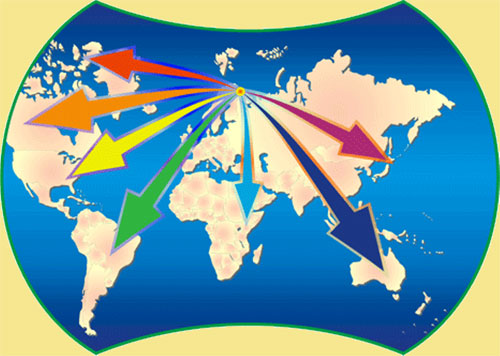 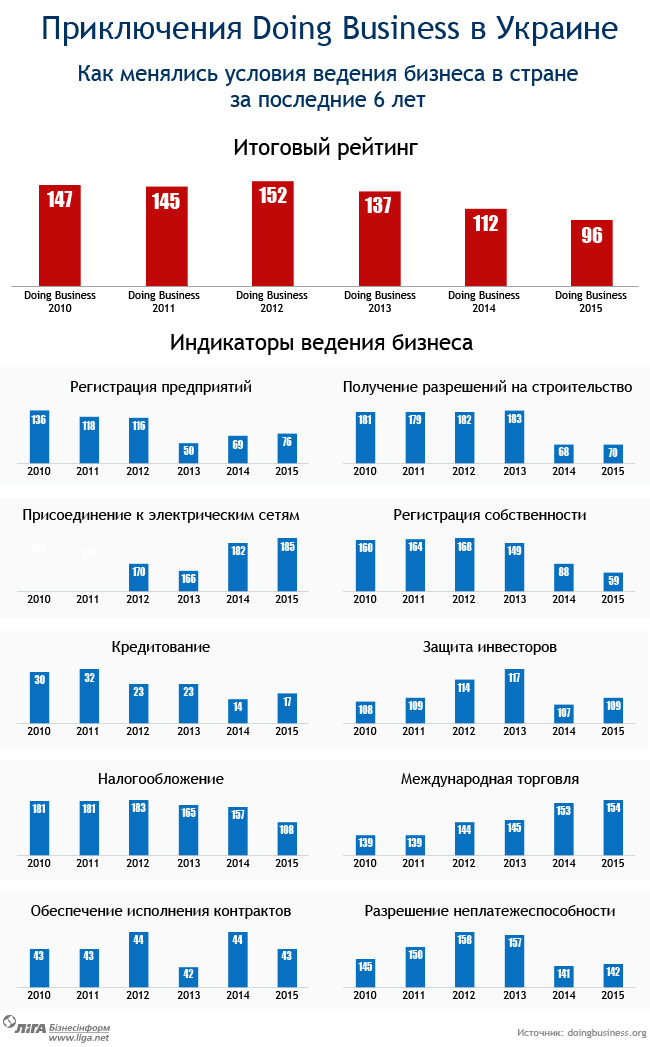 Динаміка України в рейтингу за індикатором 8
Індикатор 9 – Забезпечення виконання контрактів
Відносно стабільною є позиція України в рейтингу за даним індикатором. 
Майже  не відрізняються  терміни виконання контрактів  в Україні (378 днів) від інших країн Європи (448 днів). І за кількістю процедур (30) українські підприємці у більш вигідному положення (в Європі їх 37). Але якщо подивитися на вартість судових витрат (в Україні вони складають 46,3 % від вартості позову), то за цим показником ми вдвічі поступаємося країнам Європи та Центральної Азії (у яких це 25,2 та 24,1 % відповідно).
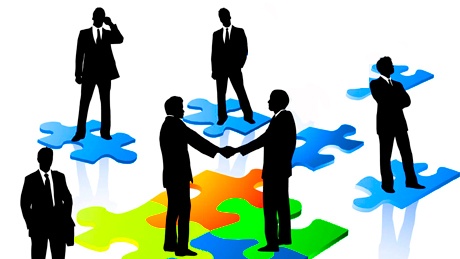 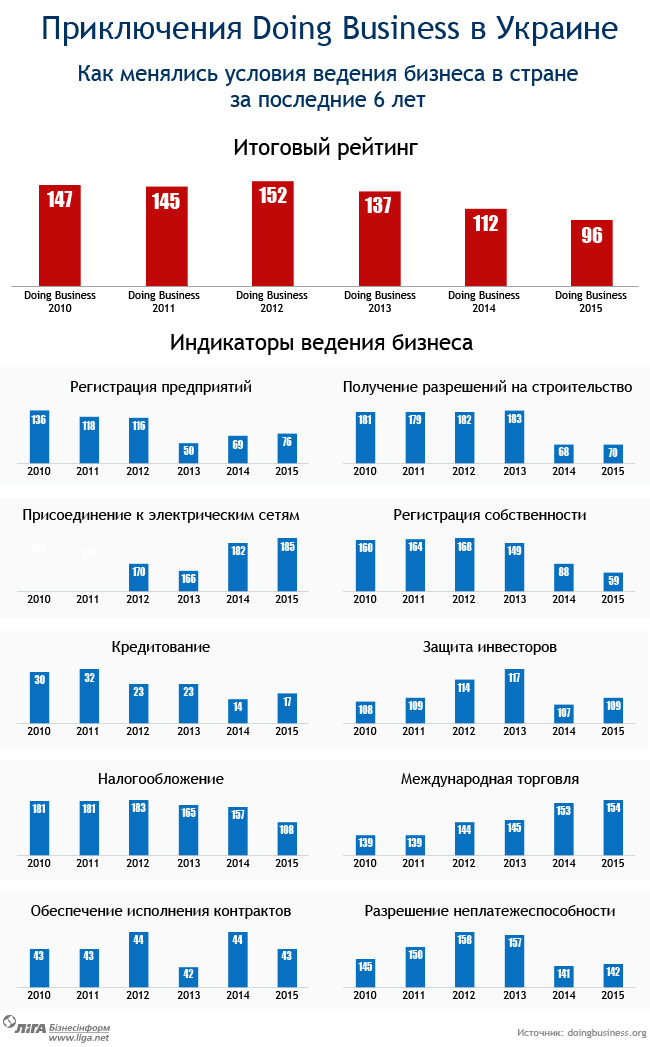 Динаміка України в рейтингу за індикатором 9
Індикатор 10 – Вирішення питань по неплатоспроможності
Україна у поточному періоді понизила свою позицію на один пункт і посіла 142 місце у рейтингу.  
На погіршення позиції вплинуло низьке значення  індексу процедури реорганізації (всього 0,5 з 3 потенційних) та коефіцієнту повернення коштів (в Україні з кожного долару вкладених у бізнес коштів повертається лише 8,6 центів, в Європі і Центральній Азії, наприклад, 37,7 центів, а в країнах ОЕСР – 71,9 центів)
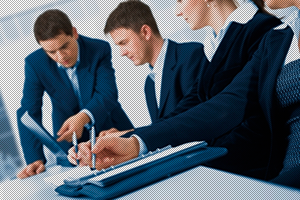 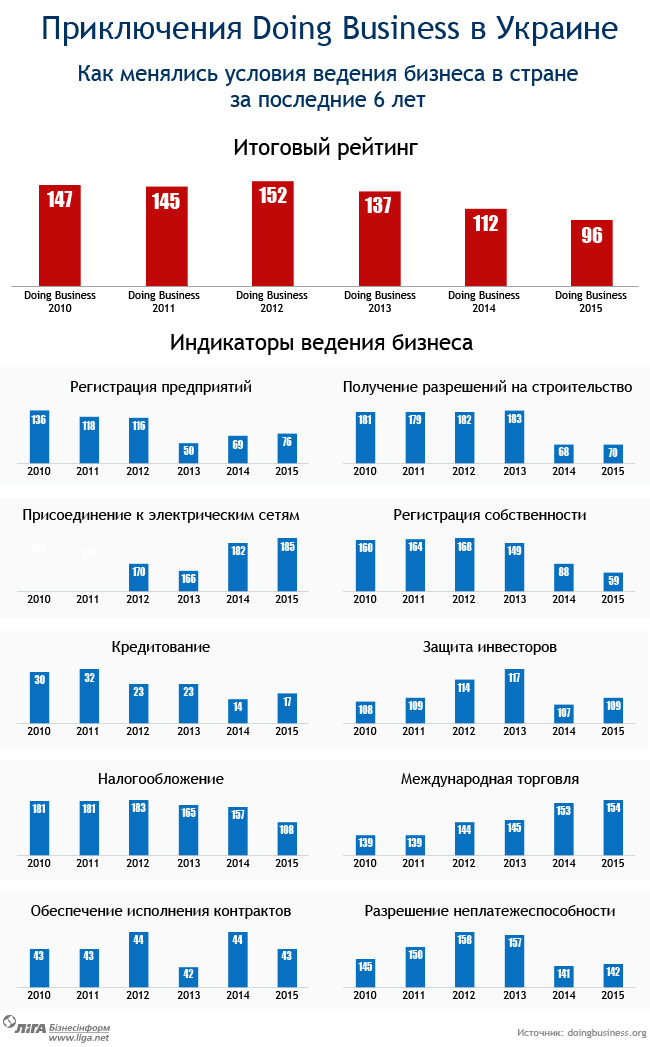 Динаміка України в рейтингу за індикатором 10
Проте, Україна в травні може піднятися в рейтингу Doing Business з 96-го на 79-е місце.
"На сьогодні проведено аудит наших ініціатив в Doing Business, і ми маємо величезні перспективи до травня отримати новий рейтинг для України по 4 позиціям, які веде Мін'юст, а саме: реєстрація бізнесу (з 76-го місця ми маємо шанси піднятися до 12-го ), реєстрація власності - з 59-го до 35-го, вирішення питань по неплатоспроможності - з 142-го на 108-е, забезпечення виконання контрактів - з 43-го на 27-е ", - повідомив глава Мін'юсту.
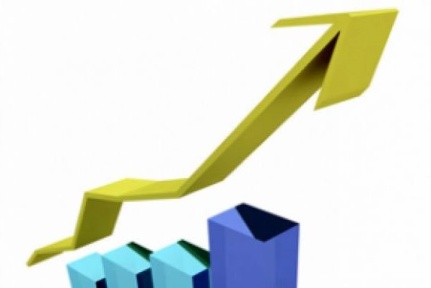 Прогноз для України
Якщо в 2020 ці показники будуть зберігатися, це зможе дати можливість створити додаткові 50-70 тис. Робочих місць і залучити близько 30 млрд грн інвестицій в українську економіку
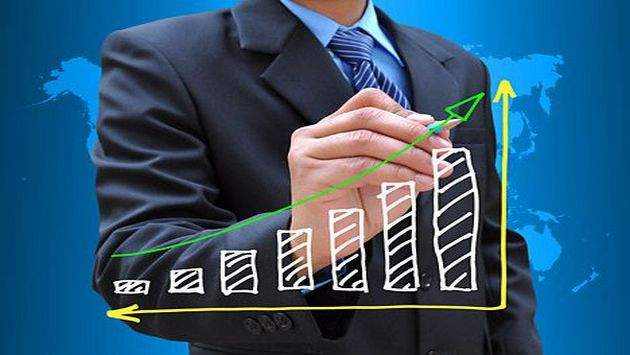 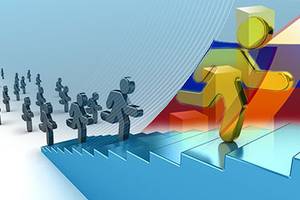 Дякую за увагу!